笃信圣经长老会
加利利堂
2020年10月4日华语崇拜
主在圣殿中
上主今在祂的圣殿中、上主今在祂的圣殿中；万国的人当肃静、万国的人在主前当肃静、当肃靜、在主前，当肃静。阿们。
宣召
马太福音第廿四章32你们可以从无花果树学个比方：	当树枝发嫩长叶的时候，	你们就知道夏天近了。33这样，你们看见这一切的事，	也该知道人子近了，	正在门口了。
34我实在告诉你们：	这世代还没有过去，	这些事都要成就。35天地要废去，	我的话却不能废去。
309生活美好歌
①天父世界多么美好朝霞绘新图 夕照辉耀鲜花烂漫 雀鸟鸣叫河山欢乐 神工奇妙
②我们生活沐主恩膏心正忧虑少 手勤饭饱我心安宁 我灵喜乐主恩主福 四周环绕
③展望前程 有主引导源头活水涌 滋润心苗主爱长存 公义永恒力上加力 向前奔跑
祷告
荣耀颂
但愿荣耀，愿荣耀归与父、子、圣灵，父、子、圣灵。起初这样、现在这样、以后永远也这样、永无穷尽，阿们，阿们。
奉献
奉献
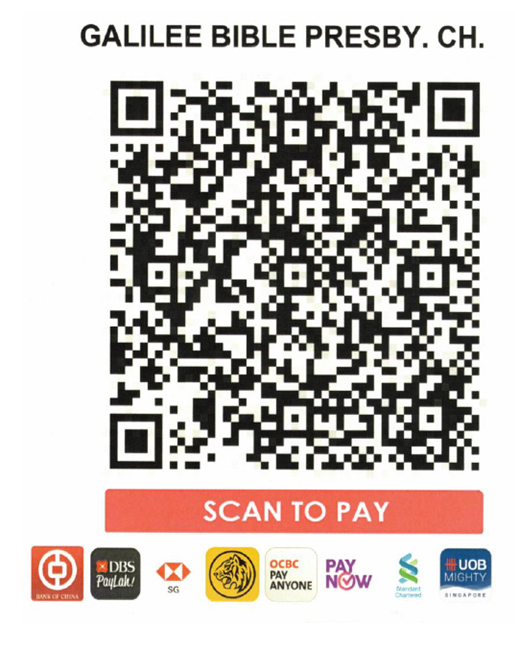 读经	可九47-48；启廿11-15
马可福音第九章47倘若你一只眼叫你跌倒，就去掉它！	你只有一只眼进入上帝的国，强如有	两只眼被丢在地狱里。48在那里，‘虫是不死的，火是不灭	的。’
马可福音第九章11我又看见一个白色的大宝座与坐在上	面的，从祂面前天地都逃避，再无可	见之处了。12我又看见死了的人，无论	大小，都站在宝座前。案卷展开了，	并且另有一卷展开，就是生命册。死	了的人都凭著这些案卷所记载的，照	他们所行的受审判。
13于是海交出其中的死人，死亡和阴间	也交出其中的死人。他们都照各人所	行的受审判。14死亡和阴间也被扔在火湖里，这火湖	就是第二次的死。15若有人名字没记	在生命册上，他就被扔在火湖里。
永受刑罚
可九47-48；启廿11-15
讲道	陈添丰传道
156我灵之光
①亲爱之主 我灵之光与主相偕 心常不夜世务如云 莫掩我心容我与主 永恒相接
②当我疲倦 睡眼朦胧安眠未熟 心境尚聪但愿最后 一息思量永远温柔 卧主怀中
③当我醒时 再求施恩助我进行 尘世路程行到前途 爱深如海与主永偕 相契忘形
祝祷
阿们颂
阿…们，阿…们，阿……们。
报告
10月11日华语崇拜
信息：上帝在掌权
讲员：熊奇秀牧师
经文：哈巴谷书一1-11